Déficiences Métaboliques :
 VIH/SIDA & activités physiques adaptées
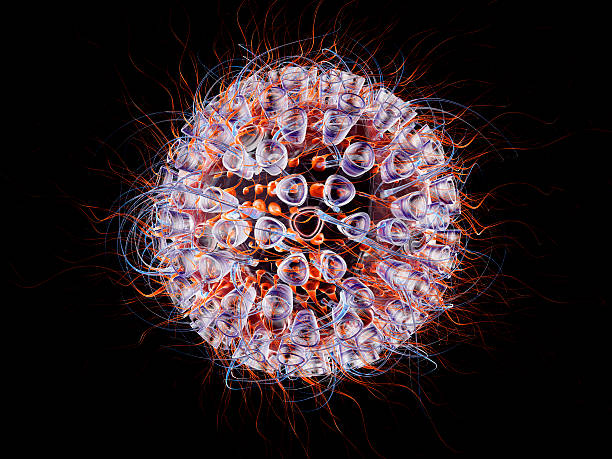 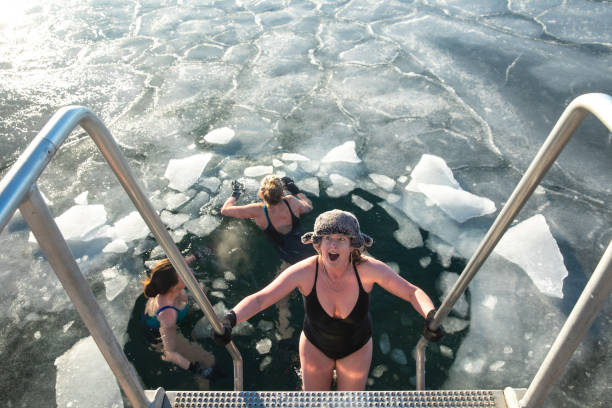 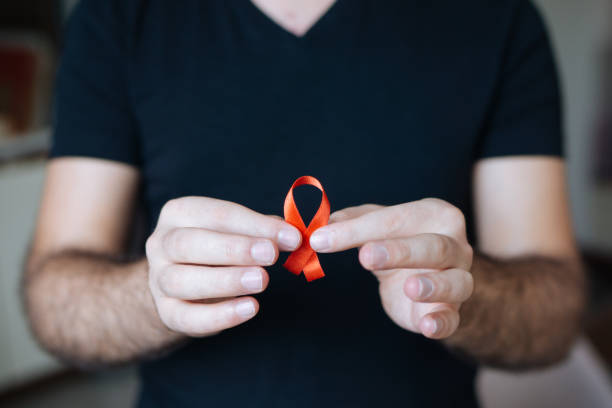 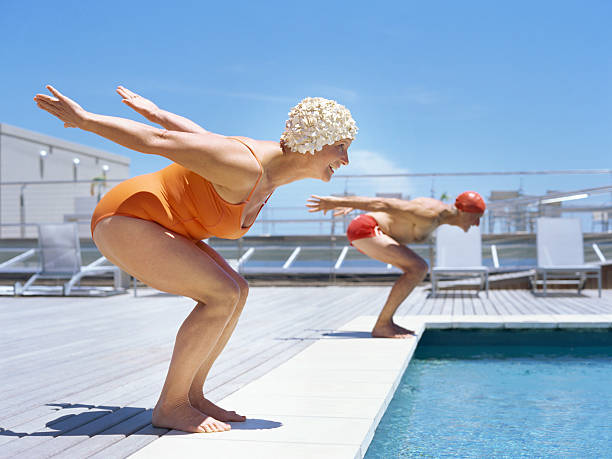 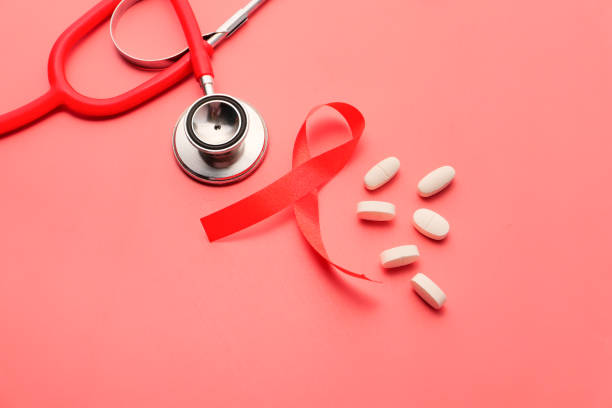 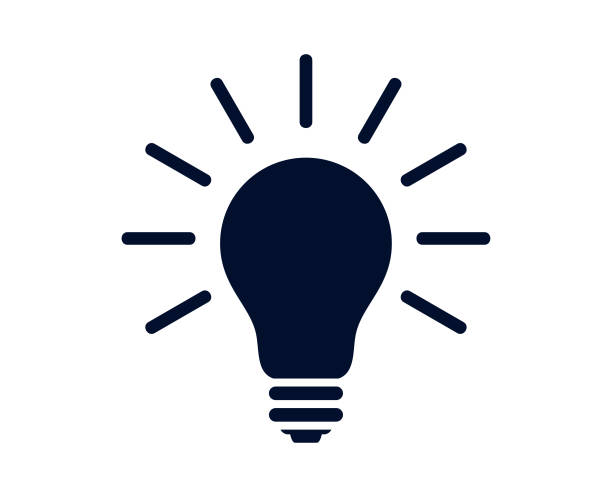 Identifier/comprendre les déterminants et enjeux de la maladie pour ainsi appuyer les intérêts et objectifs des APA
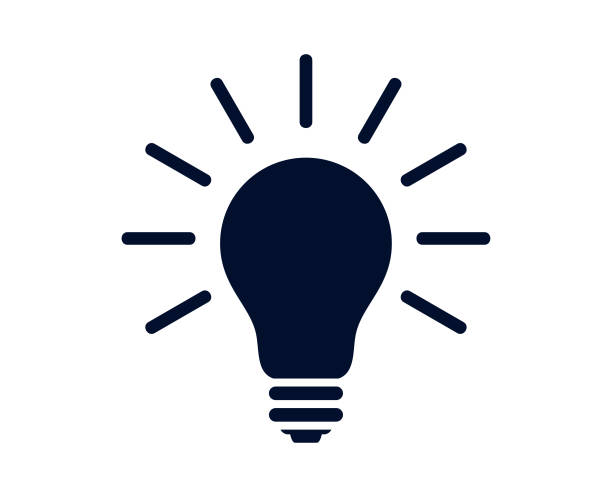 Introduire et présenter le VIH : 

- histoire / contexte épidémique /
 - diagnostic / traitement 
 - physiologie
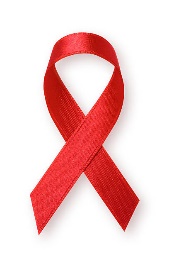 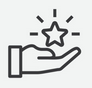 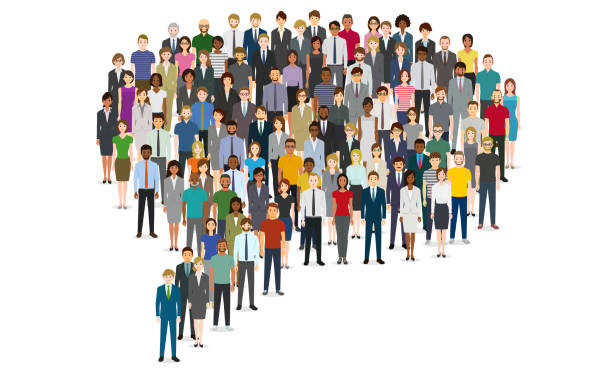 170 000 personnes concernés en France 
6000 nouveaux cas / année
Pathologie chronique
Nécessité d’une prise en charge continue
APAS
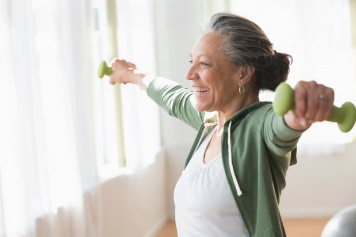 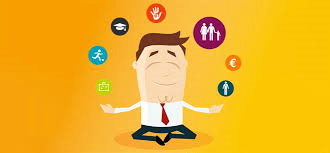 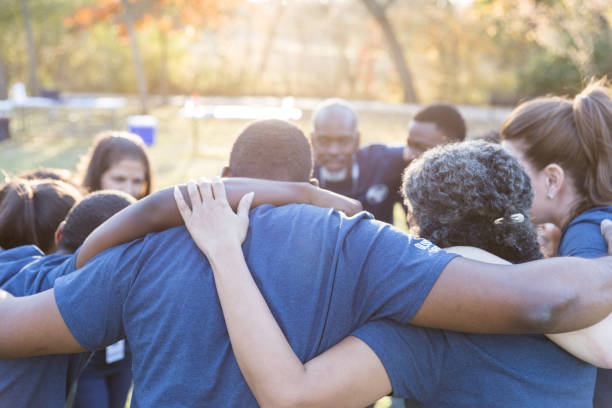 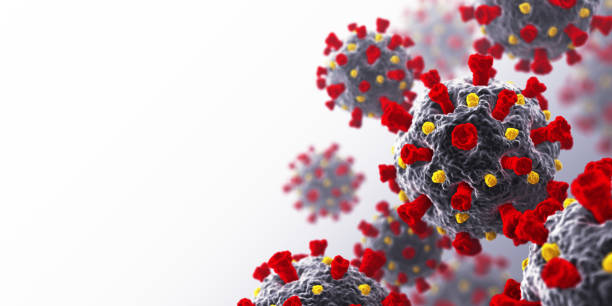 Lien social
Système immunitaire
Qualité de vie
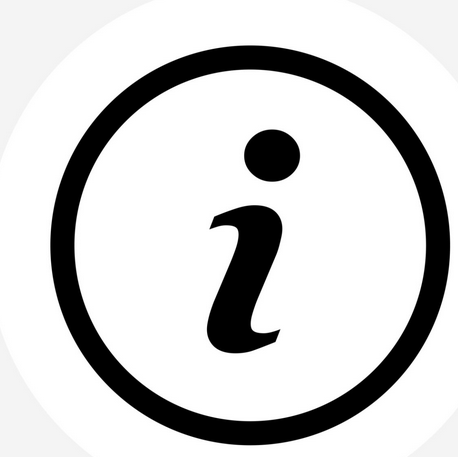 9 heures de cours

4 CM DE 2H & 1 CM  de 1h

Les CM dureront moins de 2heures  pas de pause

Evaluation :
Sommaire
Historique, épidémiologie (CM n°1)

Transmission, dépistage et prévention (CM n°1)

Physiopathologie & Traitements (CM n°2)

Vivre avec le VIH (CM n°3)

Intérêts et objectifs de l’APA (CM n°4)

VIH & APA en France (CM n°5)
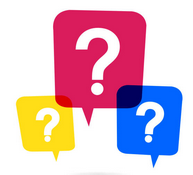 Quizz sur VIH/SIDA
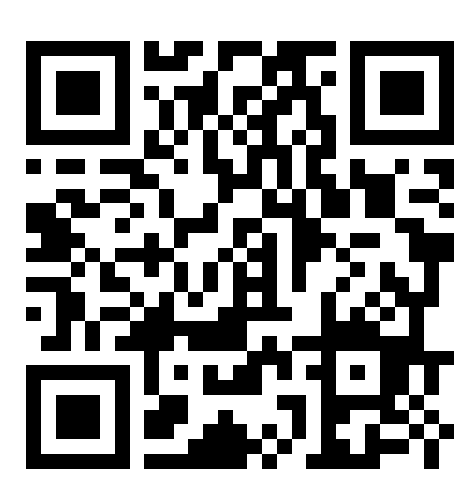 Comprendre les grandes lignes
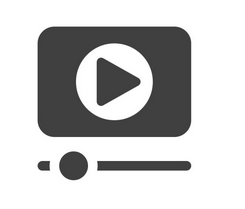 Histoire
Contexte épidémique
Populations atteintes
Contamination
Dépistage
Traitements
Retour sur un contexte épidémique récent
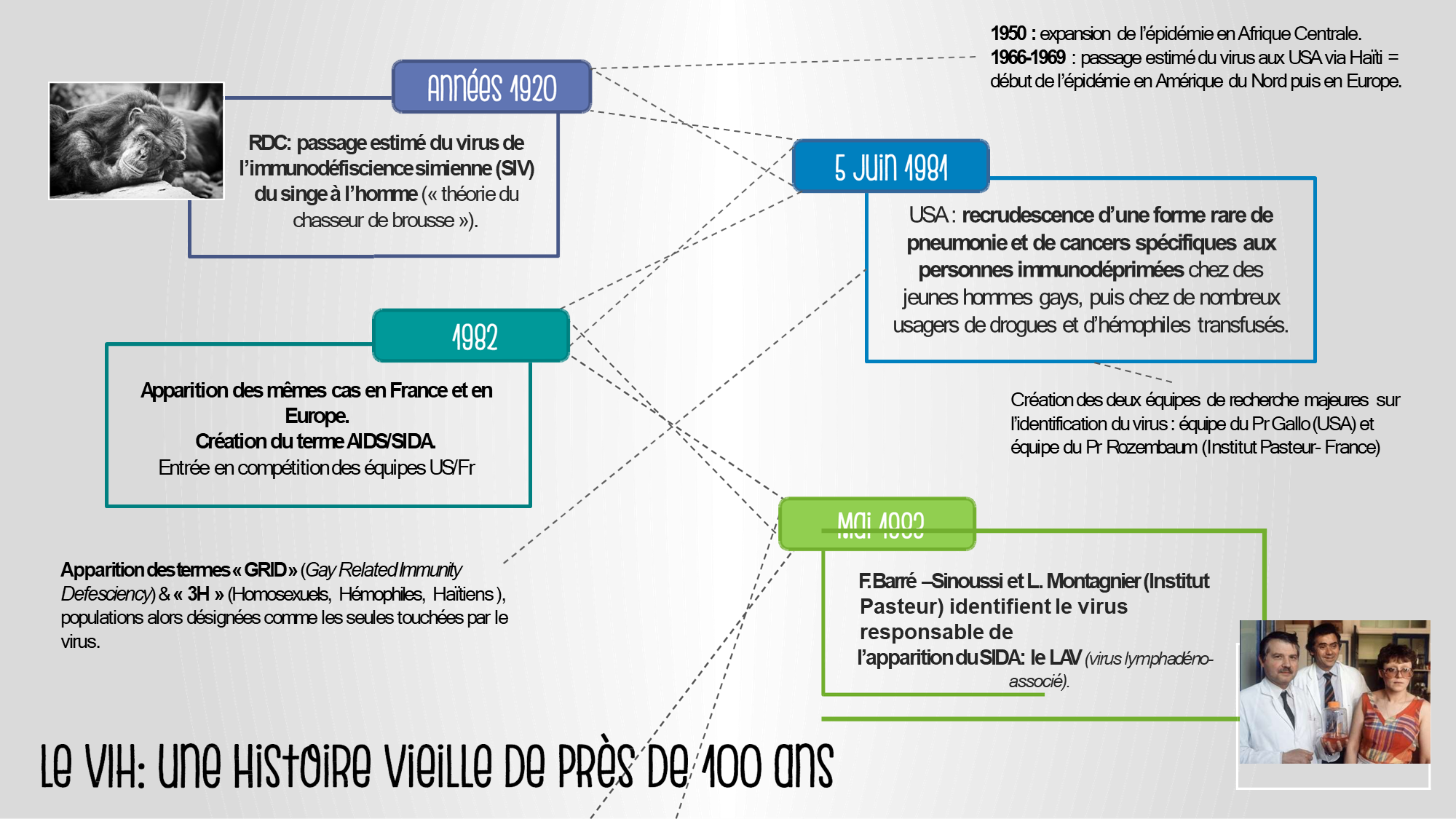 Histoire
Contexte épidémique
Populations atteintes
Contamination
Dépistage
Traitements
Retour sur un contexte épidémique récent
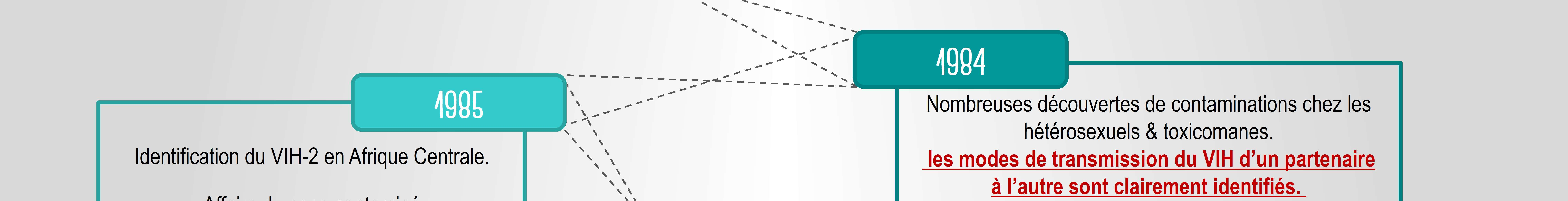 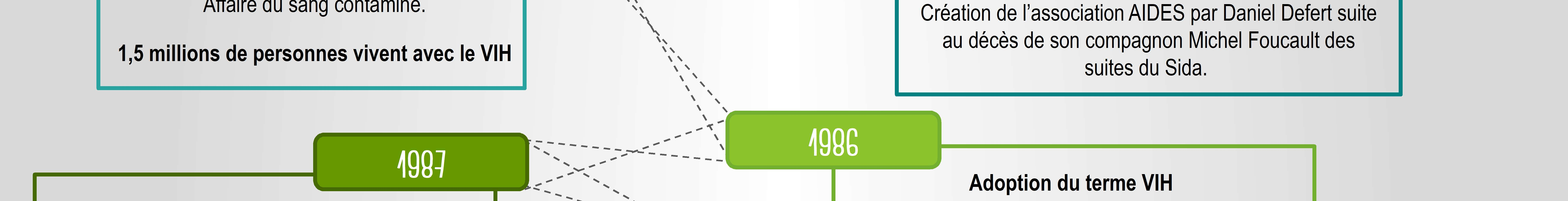 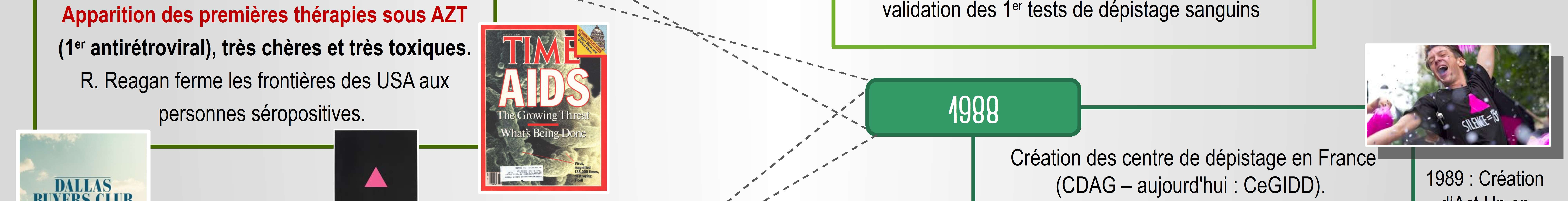 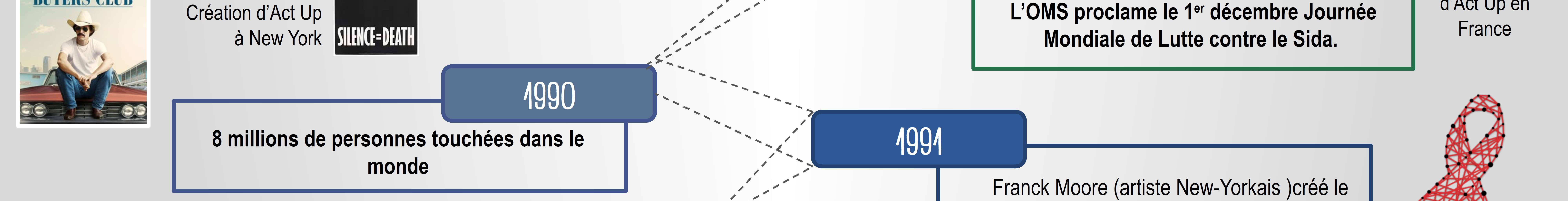 Histoire
Contexte épidémique
Populations atteintes
Contamination
Dépistage
Traitements
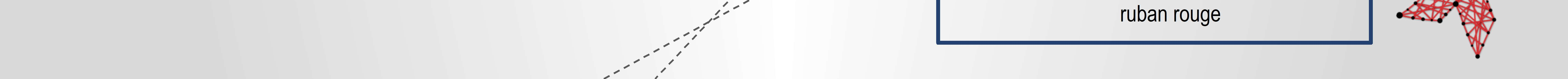 Retour sur un contexte épidémique récent
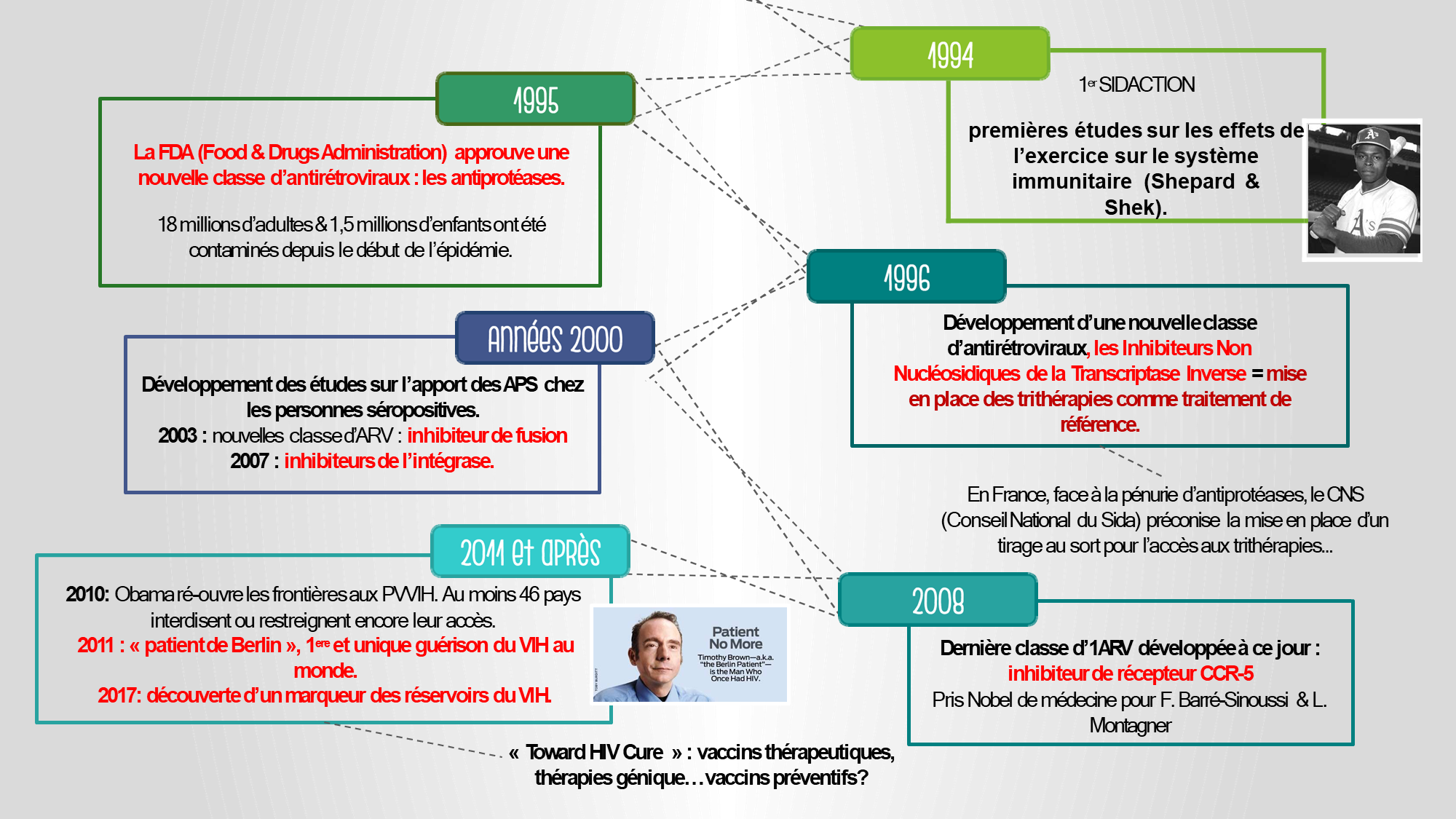 Histoire
Contexte épidémique
Populations atteintes
Contamination
Dépistage
Traitements
Une maladie mondiale
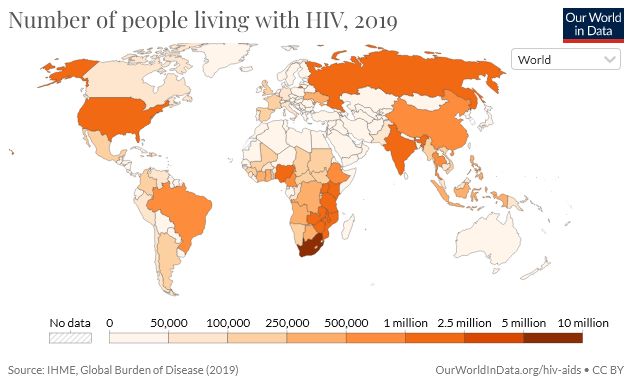 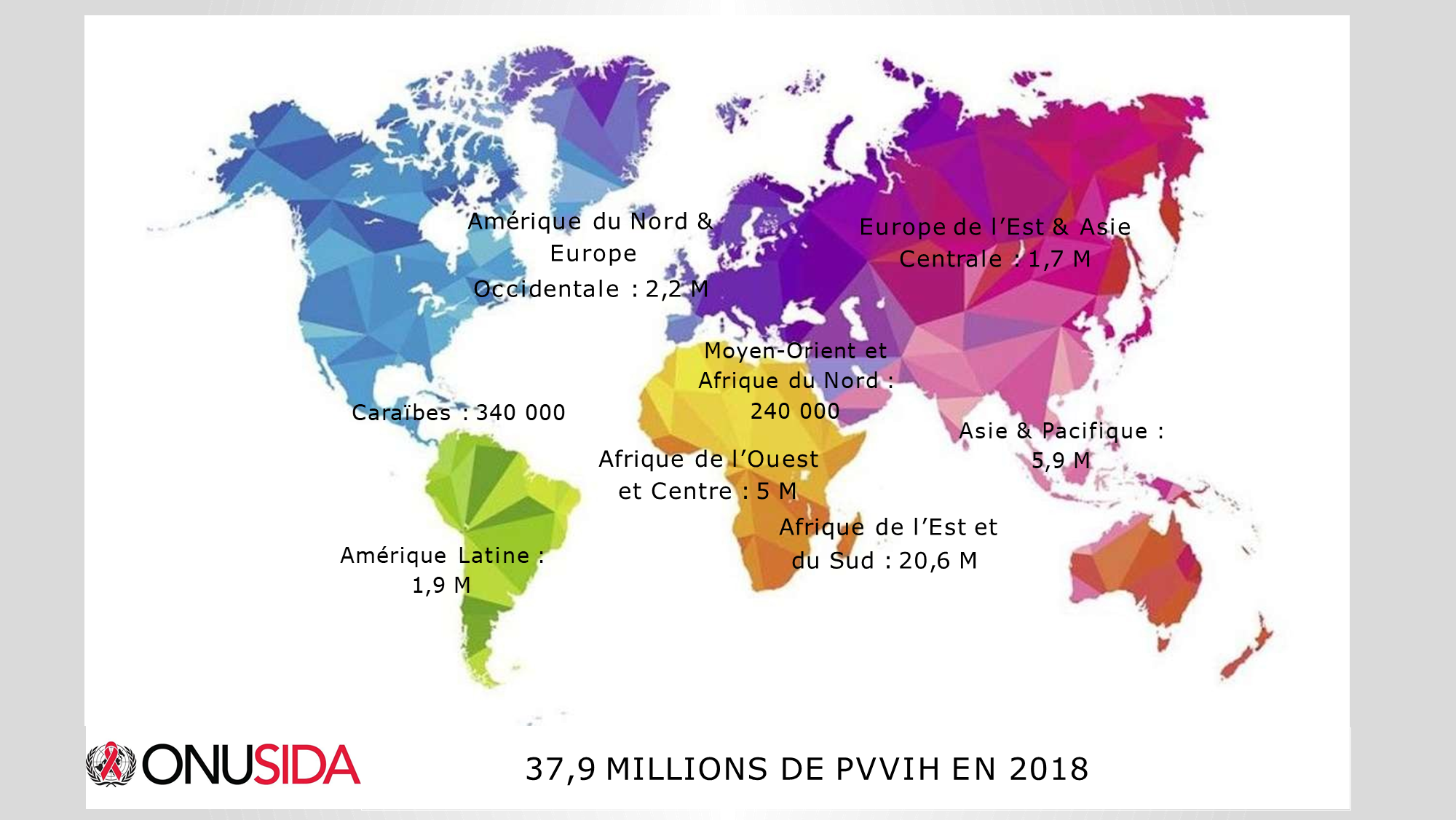 Histoire
Contexte épidémique
Populations atteintes
Contamination
Dépistage
Traitements
Les chiffres en France
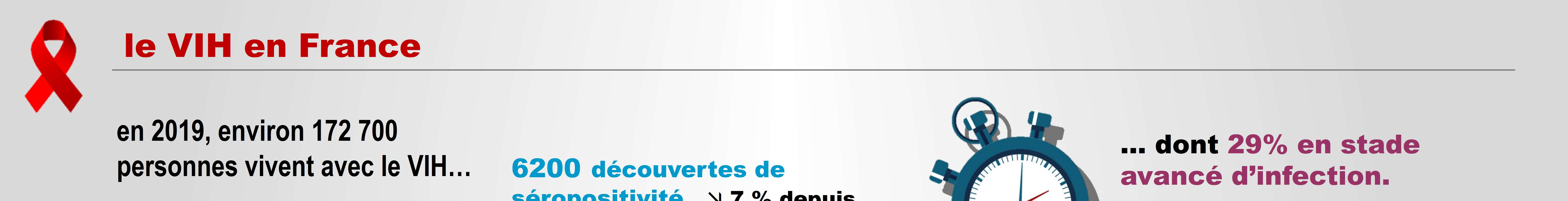 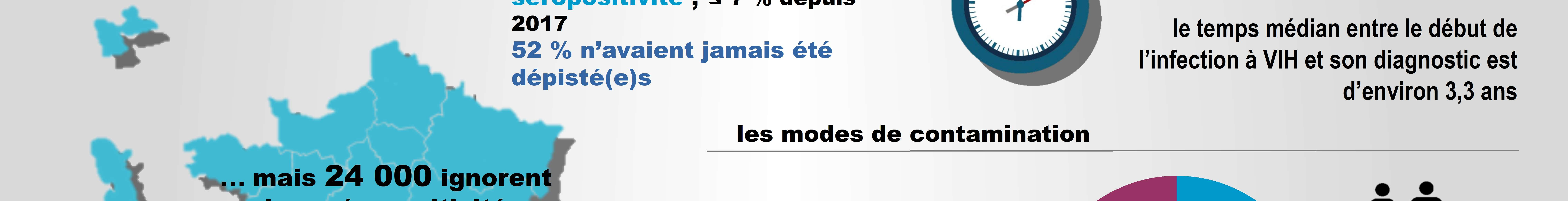 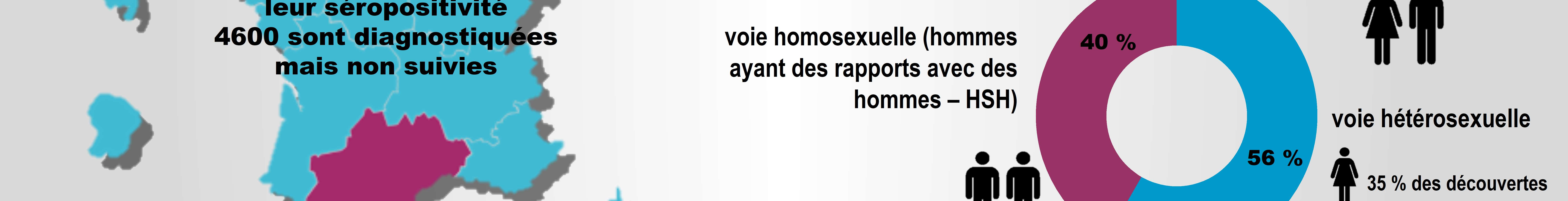 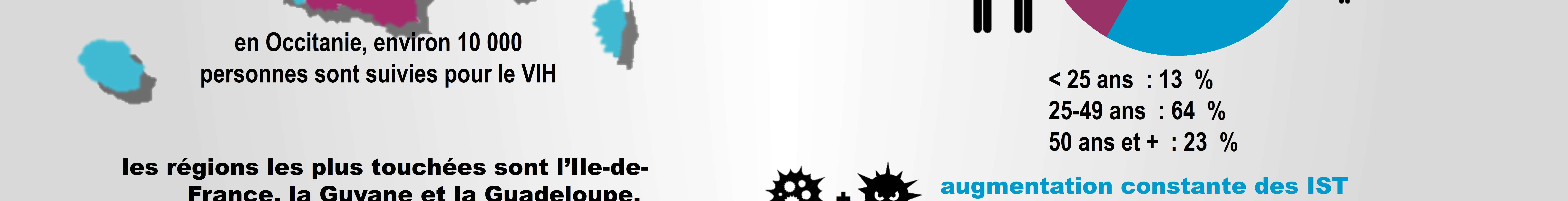 Histoire
Contexte épidémique
Populations atteintes
Contamination
Dépistage
Traitements
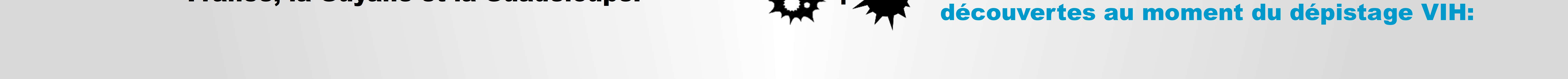 Une variation des contaminations selon la localisation géographique
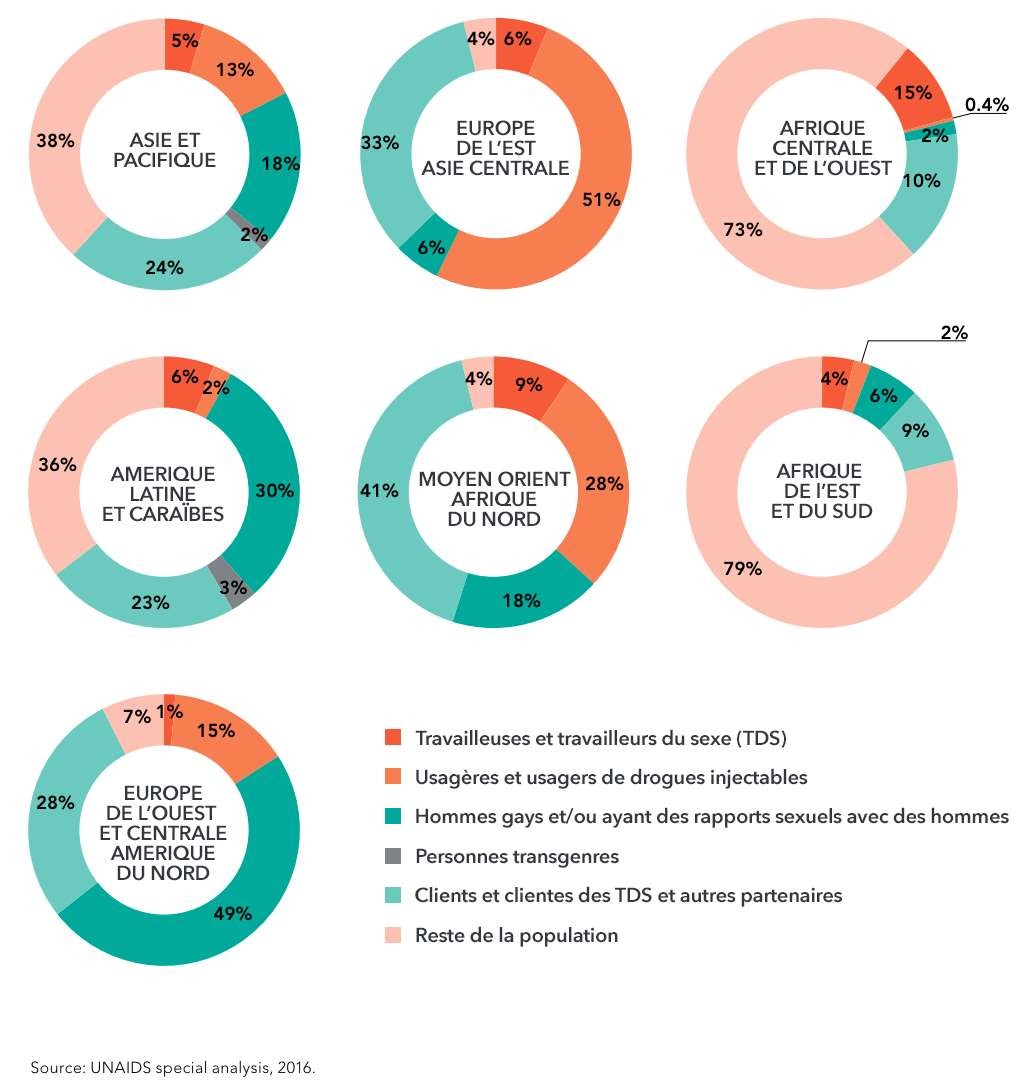 Toutes les populations sont touchées : hétéro / homo / trans
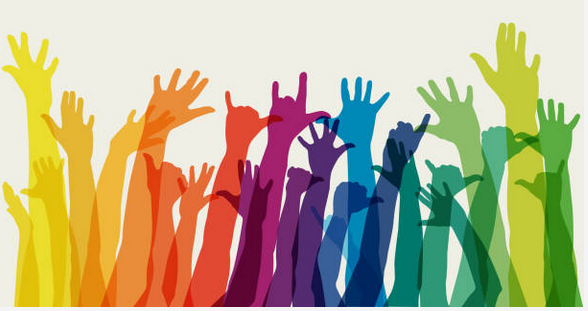 Histoire
Contexte épidémique
Populations atteintes
Contamination
Dépistage
Traitements
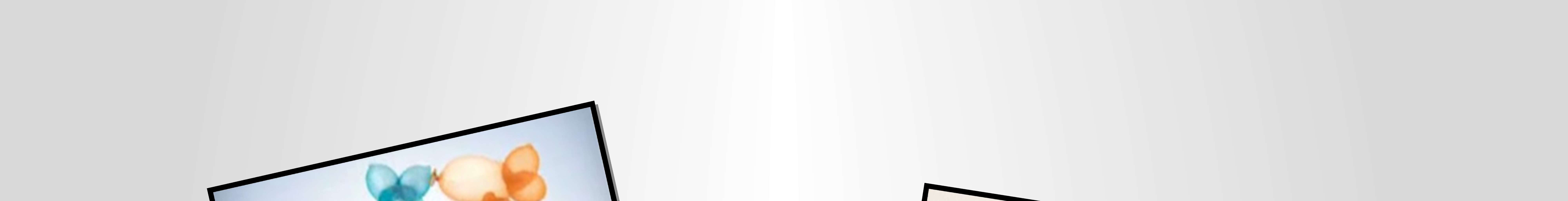 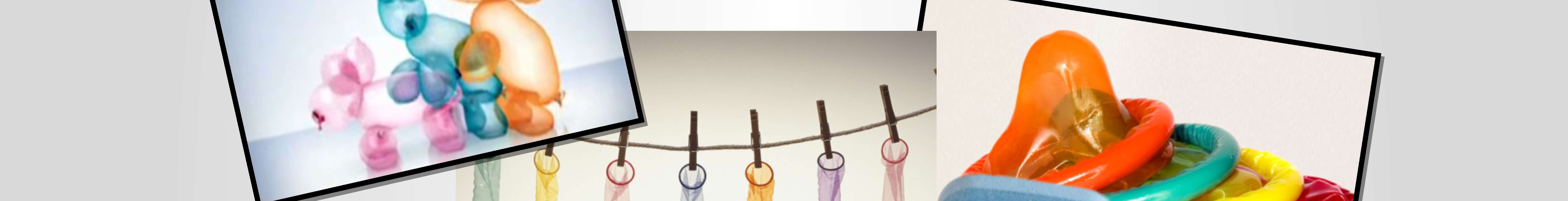 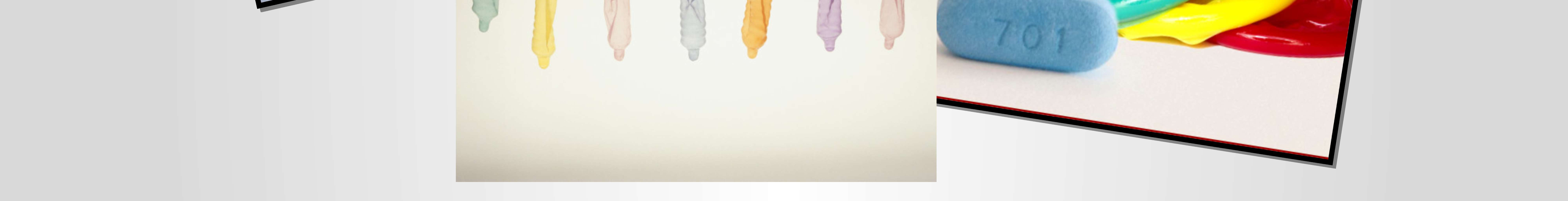 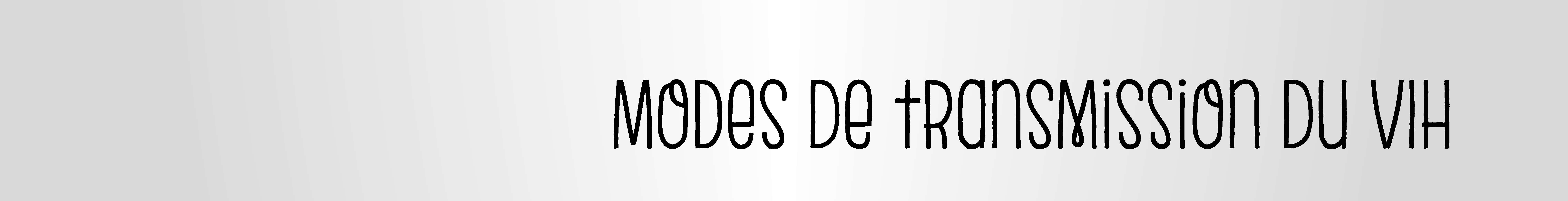 Histoire
Contexte épidémique
Populations atteintes
Contamination
Dépistage
Traitements
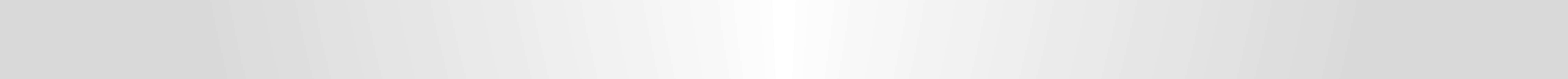 Des conditions sont nécessaires
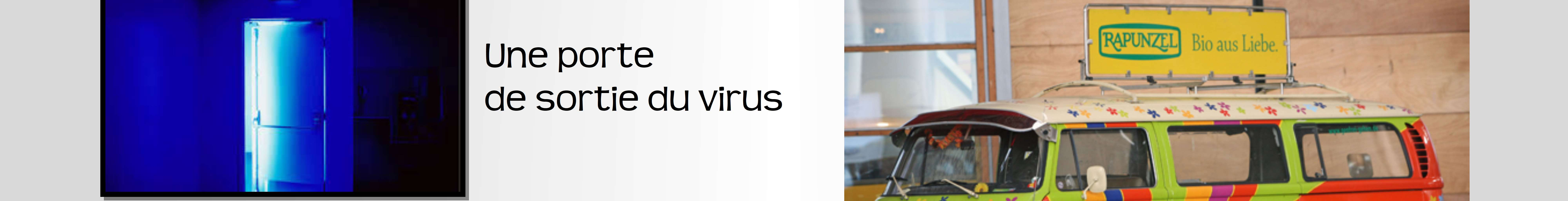 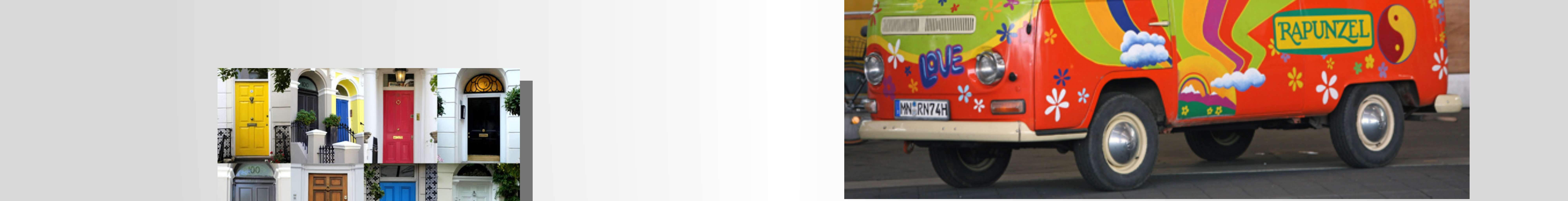 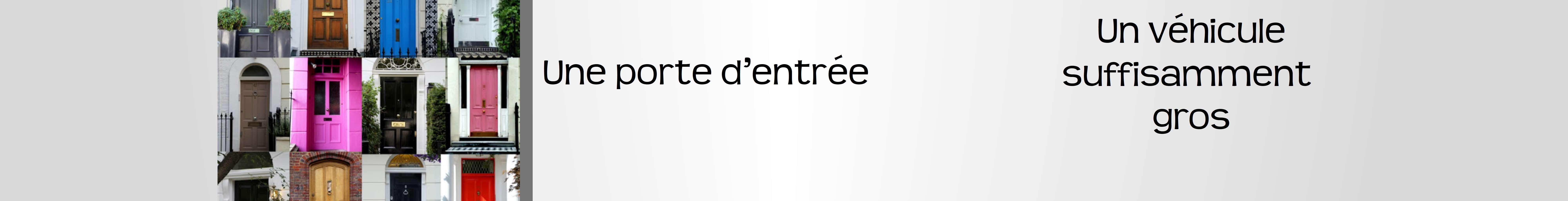 Histoire
Contexte épidémique
Populations atteintes
Contamination
Dépistage
Traitements
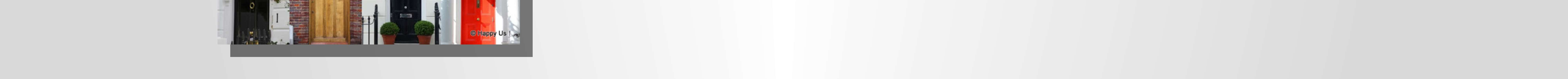 Où il se transmet ?
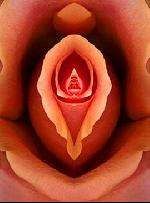 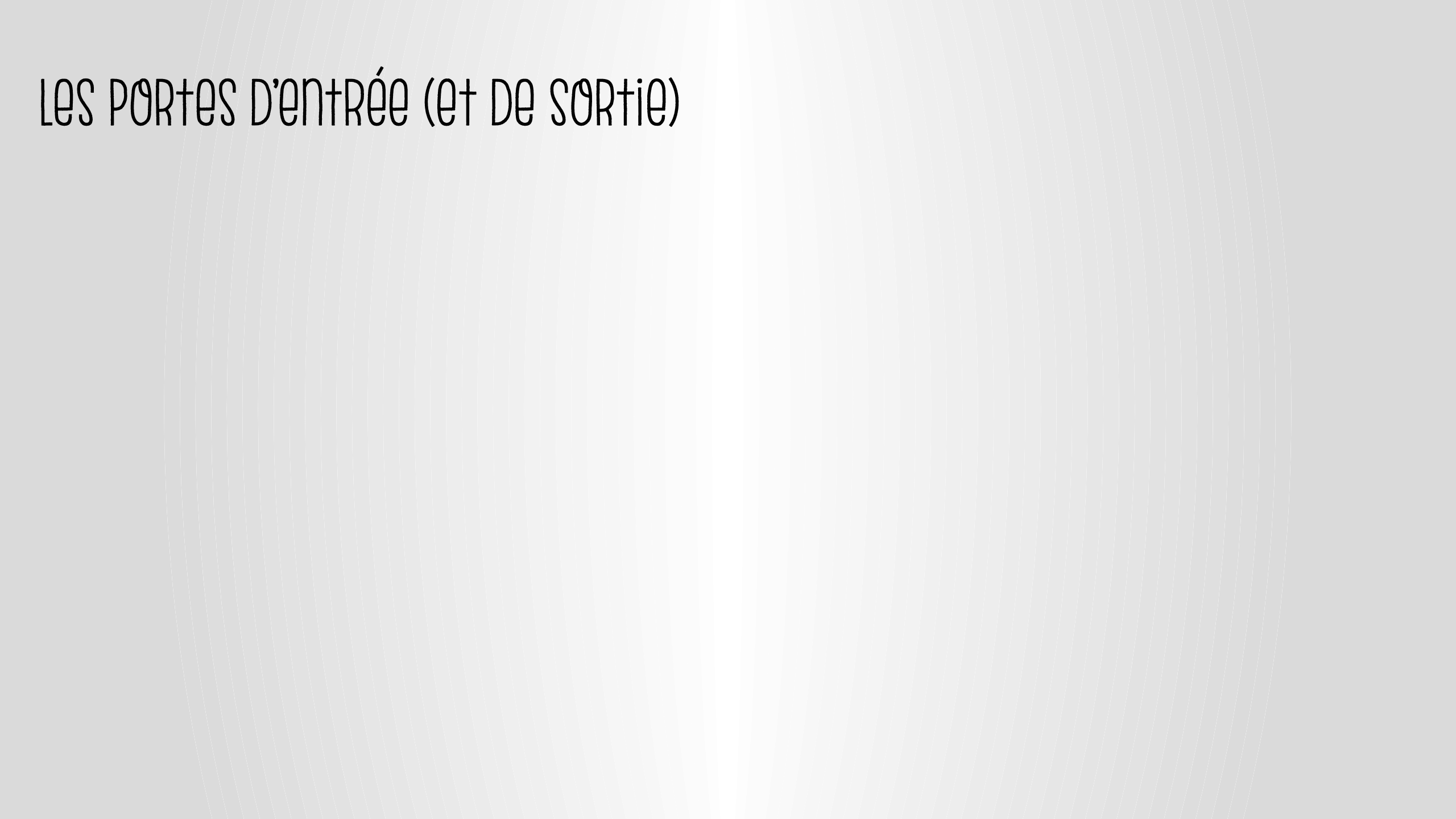 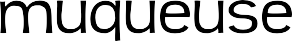 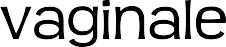 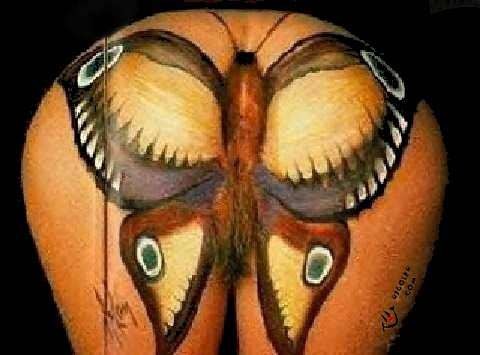 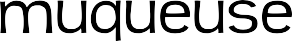 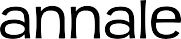 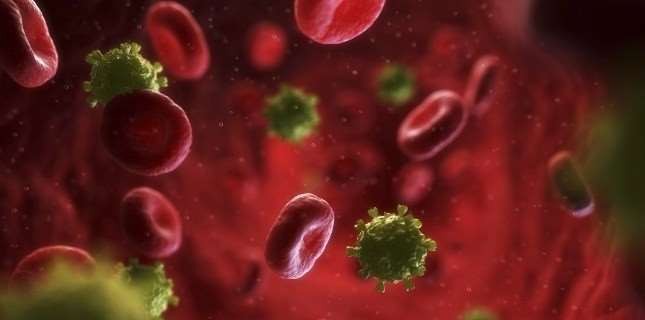 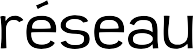 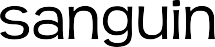 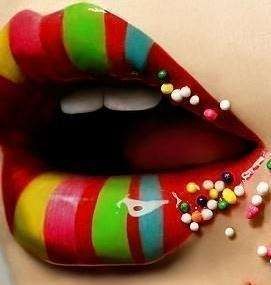 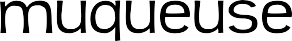 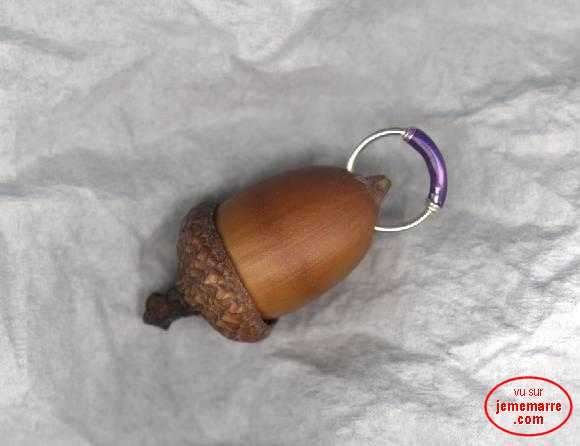 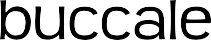 Histoire
Contexte épidémique
Populations atteintes
Contamination
Dépistage
Traitements
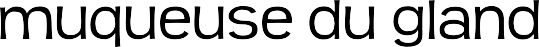 Comment il se transmet ?
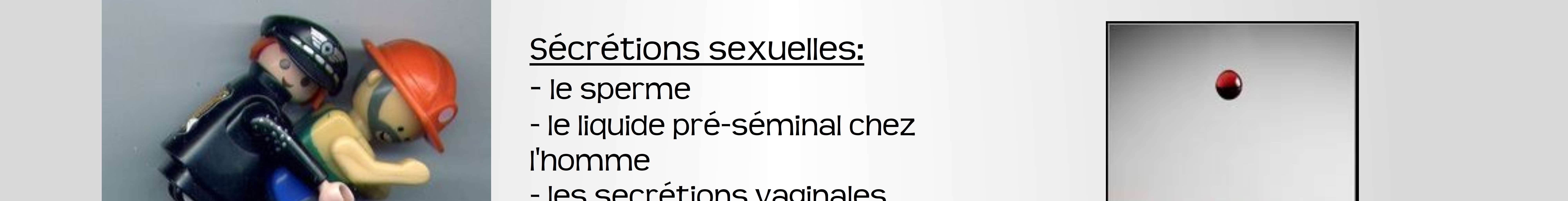 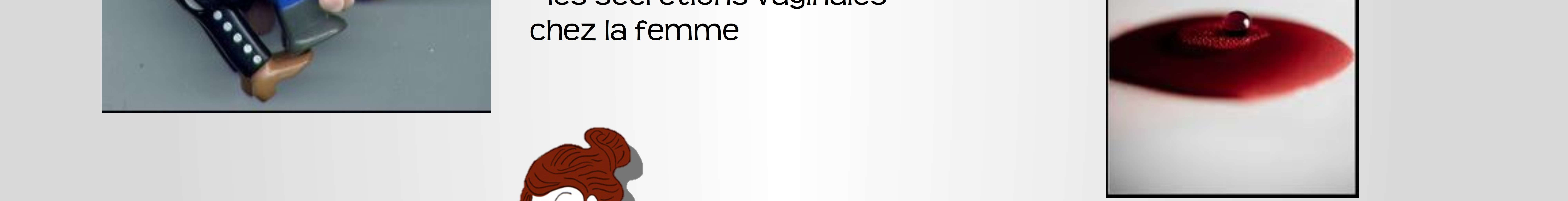 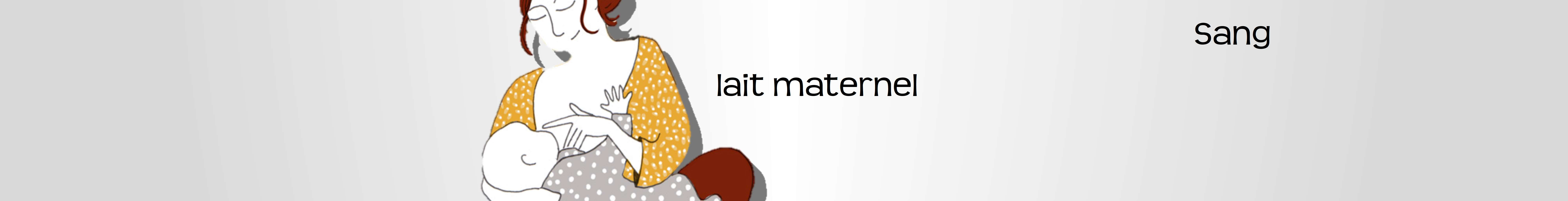 Histoire
Contexte épidémique
Populations atteintes
Contamination
Dépistage
Traitements
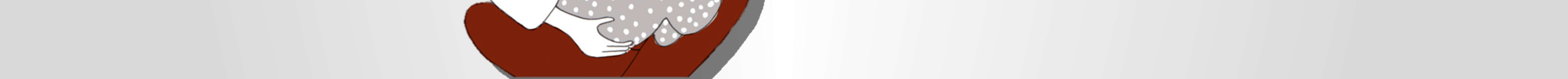 Les situations à risque
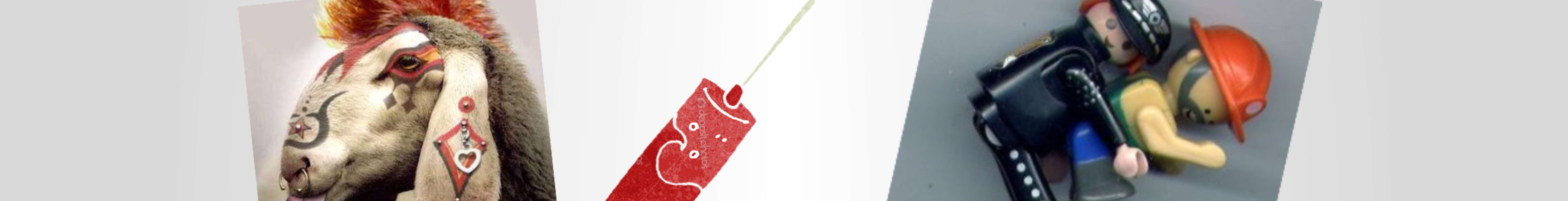 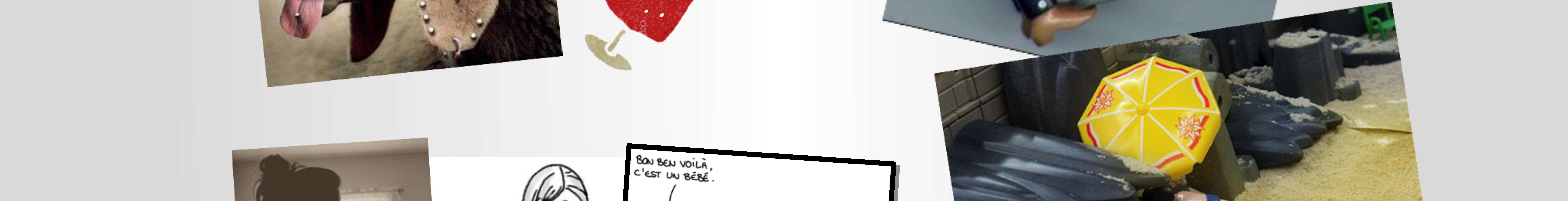 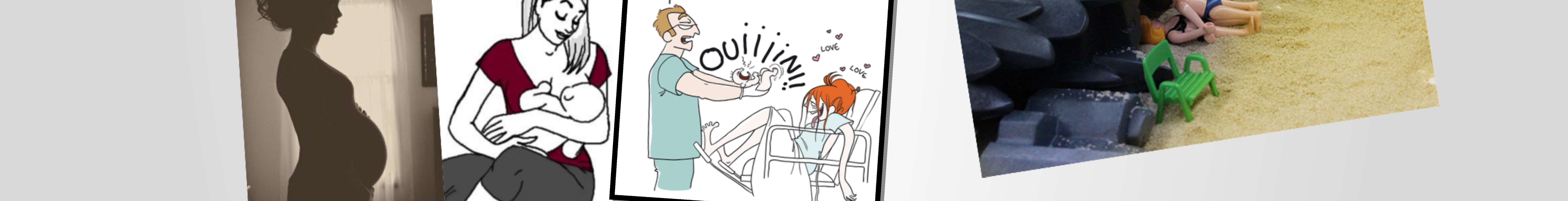 Histoire
Contexte épidémique
Populations atteintes
Contamination
Dépistage
Traitements
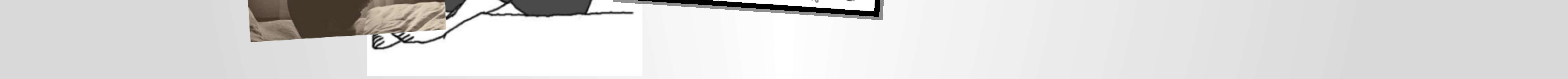 Conditions à remplir !
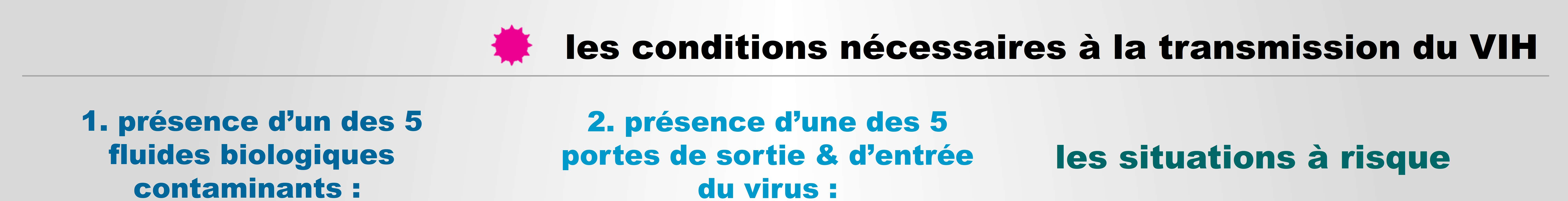 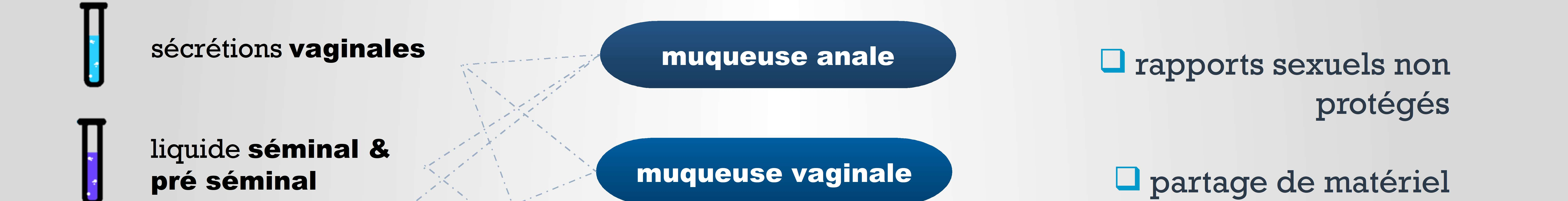 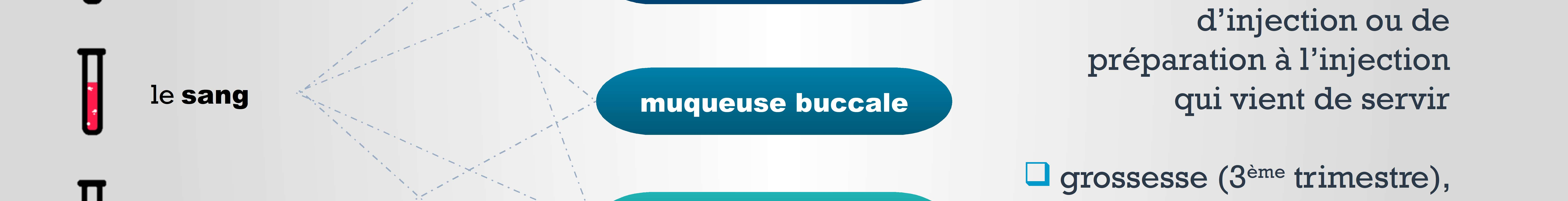 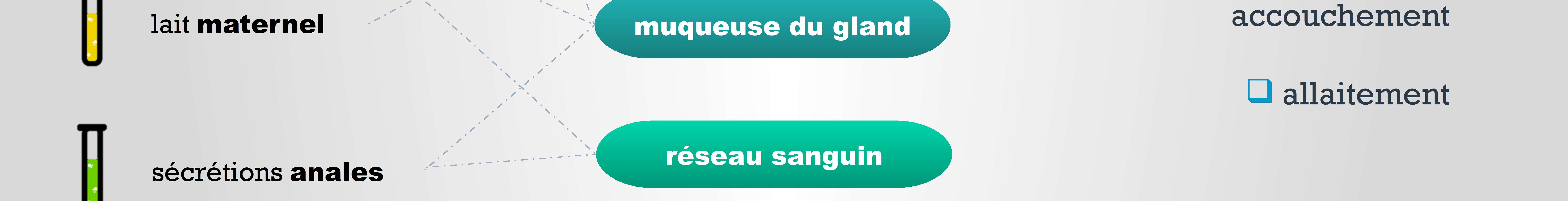 Histoire
Contexte épidémique
Populations atteintes
Contamination
Dépistage
Traitements
Fréquence / situation / risque
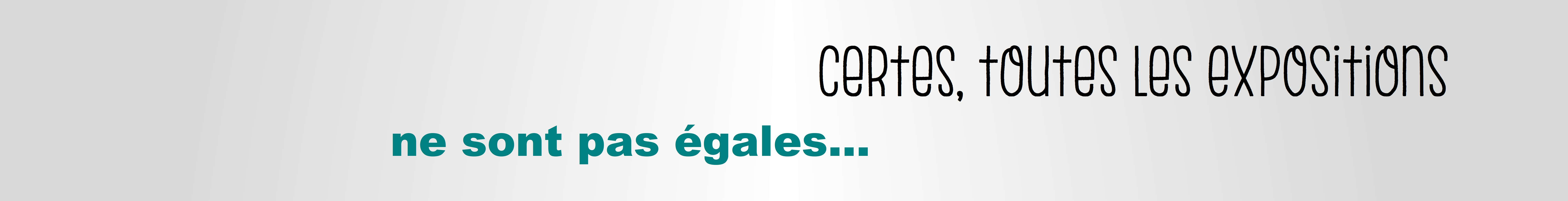 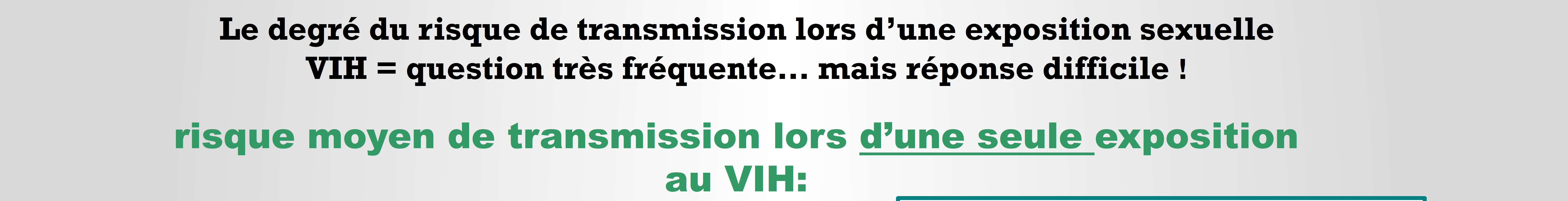 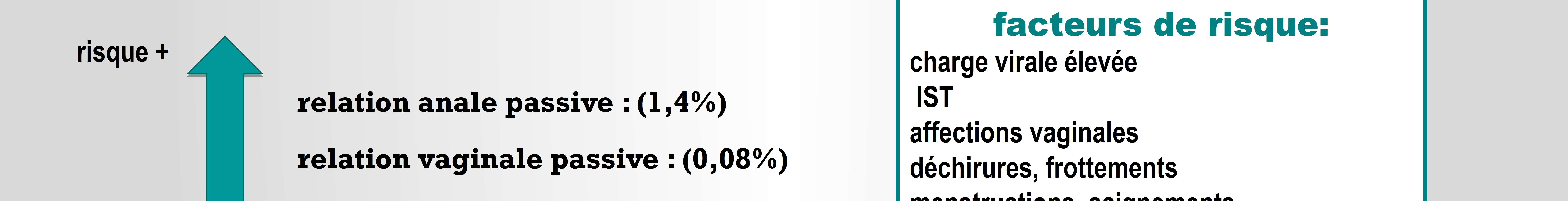 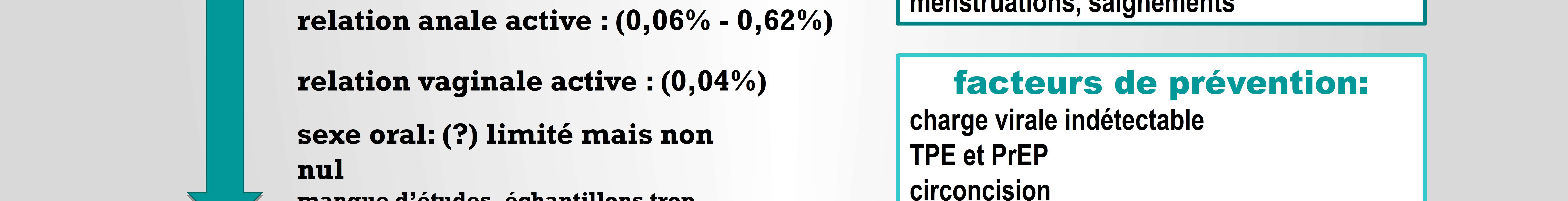 Histoire
Contexte épidémique
Populations atteintes
Contamination
Dépistage
Traitements
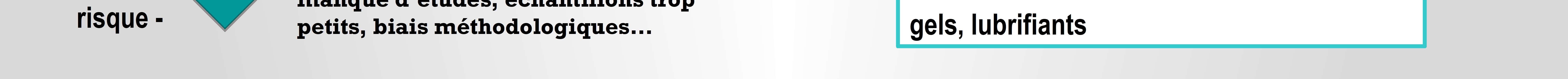 A prendre en considération
Dans le champ de la prévention VIH ou pour soi-même, il  ne faut pas oublier que:
•
la transmission peut avoir lieu après une seule exposition :
par ex 1% de risque = en moyenne, 1 transmission du VIH aura lieu parmi 100 personnes  exposées lors d’une prise de risque sexuelle donnée.
et non pas = 1 personne doit être exposée 100 fois au VIH pour être contaminée…
•
le risque global de transmission augmente avec le nombre  d’expositions,
la majorité des contaminations ont lieu lors d’un rapport anal ou  vaginal passifs non protégés…
•
Histoire
Contexte épidémique
Populations atteintes
Contamination
Dépistage
Traitements
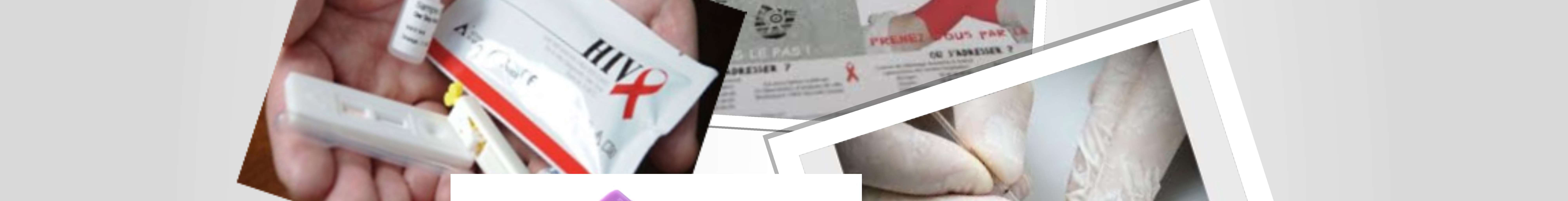 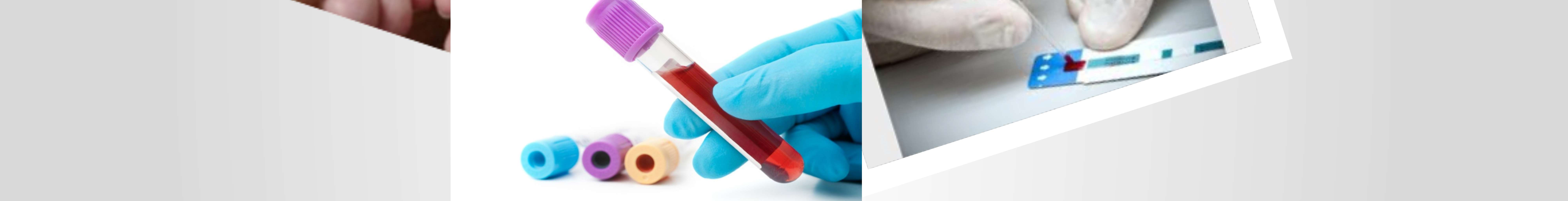 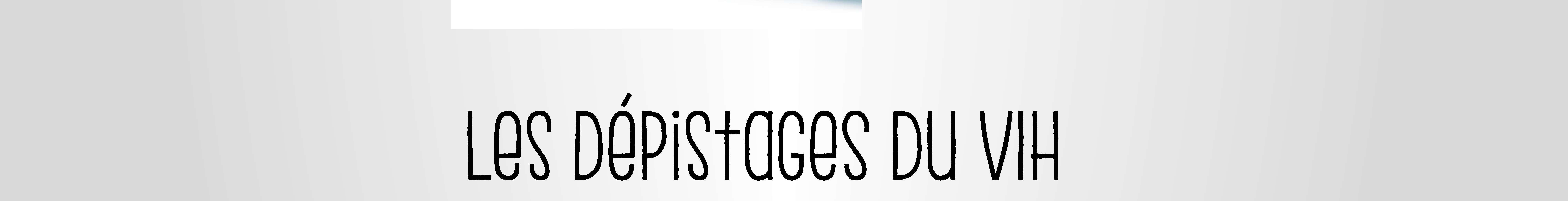 Histoire
Contexte épidémique
Populations atteintes
Contamination
Dépistage
Traitements
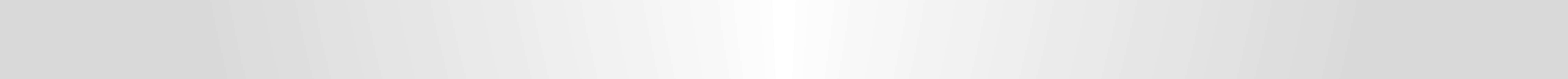 Proche de 90% des personnes infectées du VIH sont diagnostiquées en France
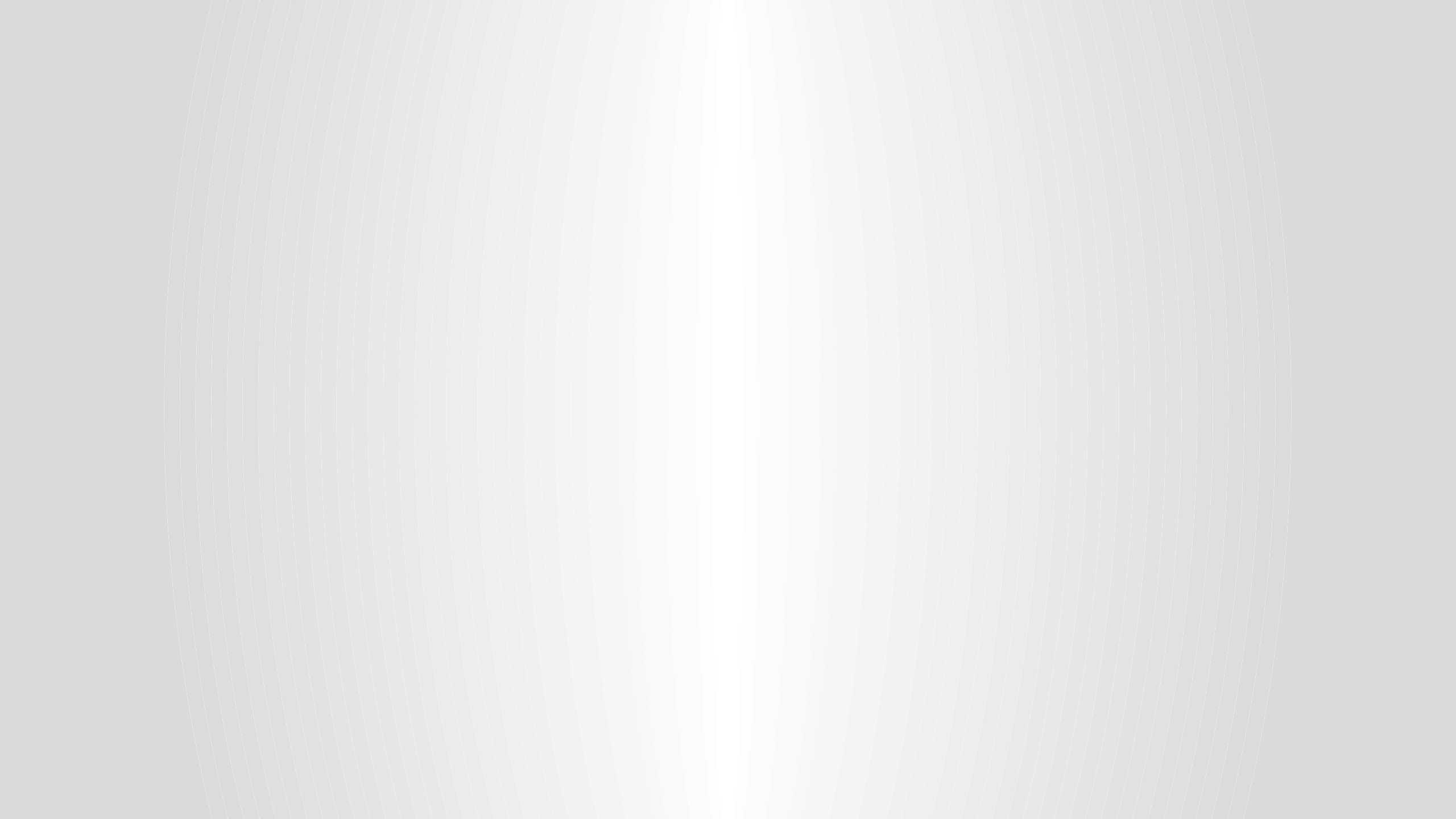 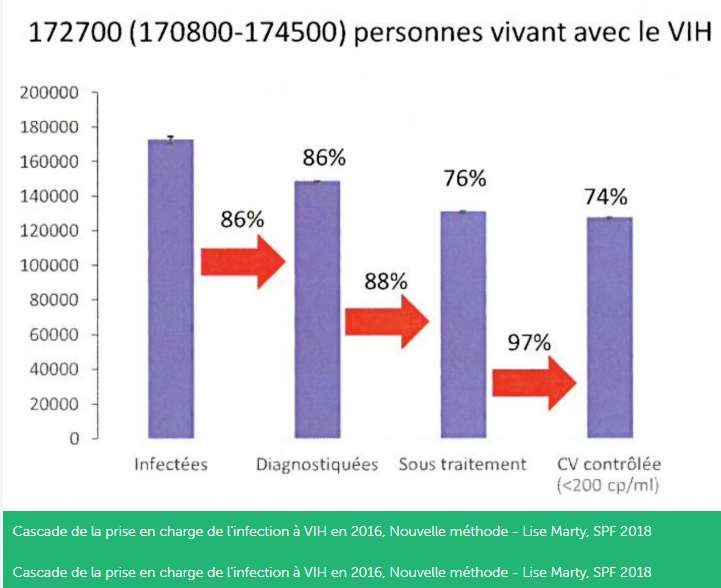 Histoire
Contexte épidémique
Populations atteintes
Contamination
Dépistage
Traitements
Le dépistage classique : une prise de sang
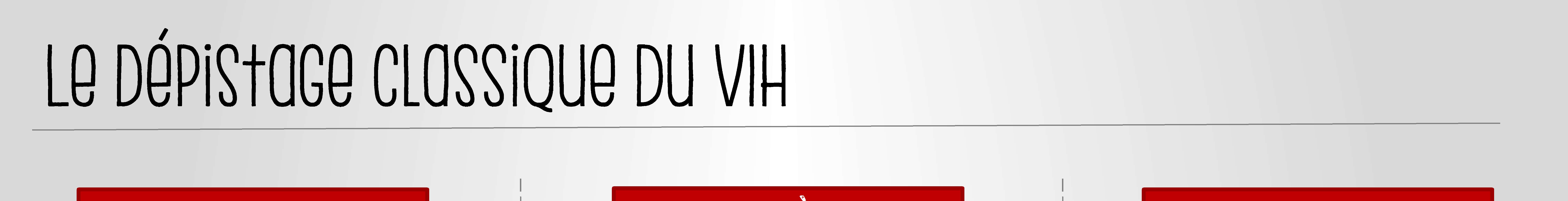 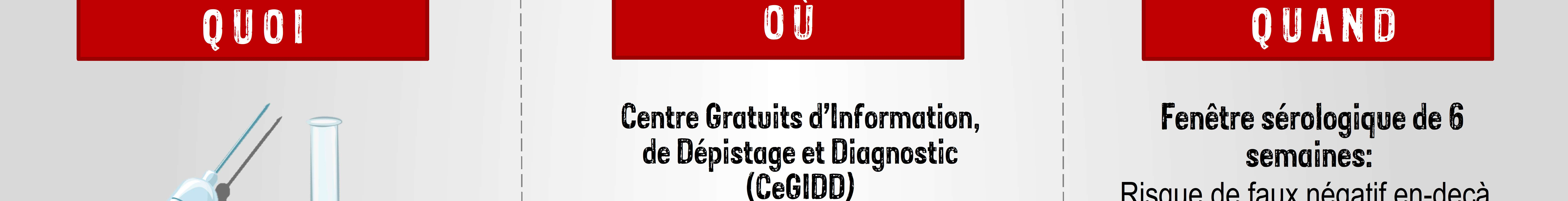 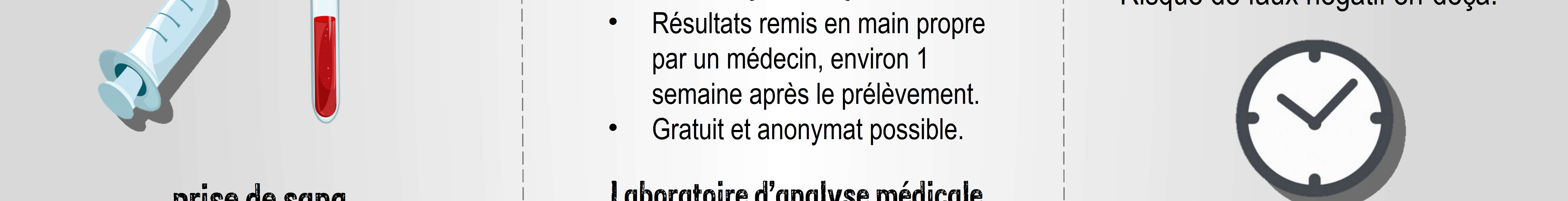 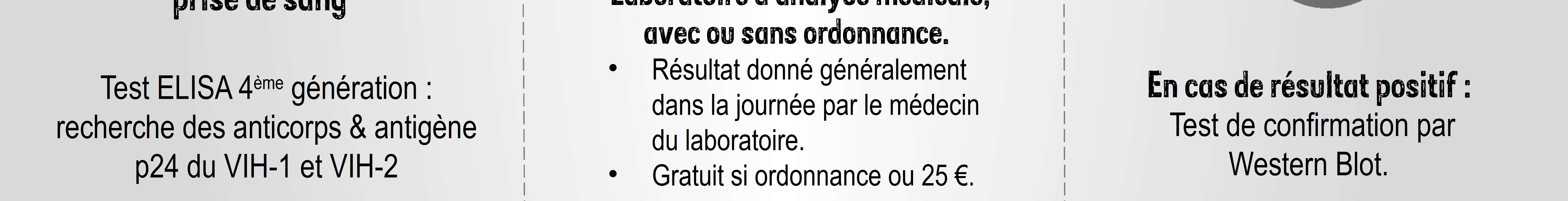 Histoire
Contexte épidémique
Populations atteintes
Contamination
Dépistage
Traitements
Temporalité de détection et de transmission
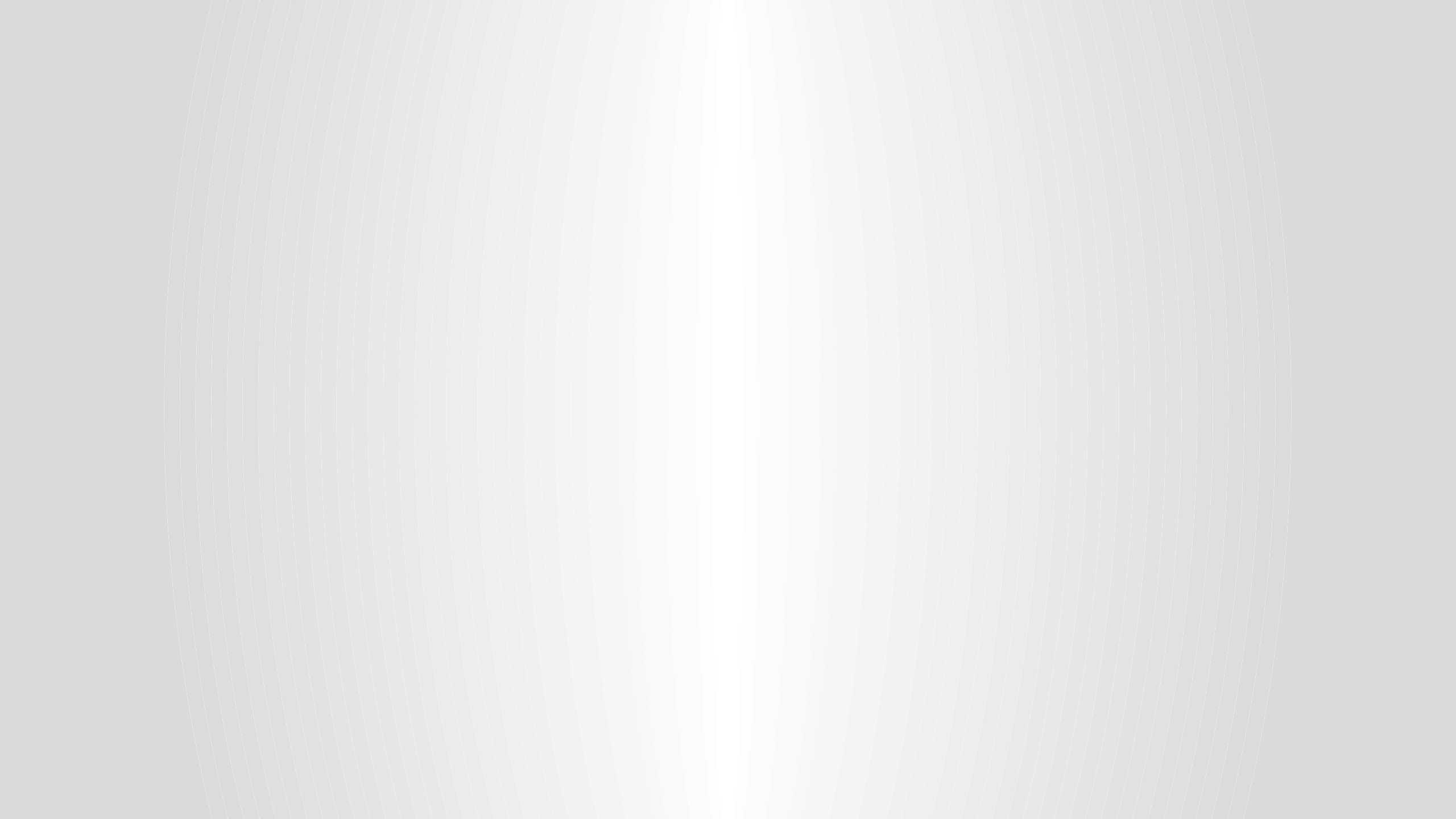 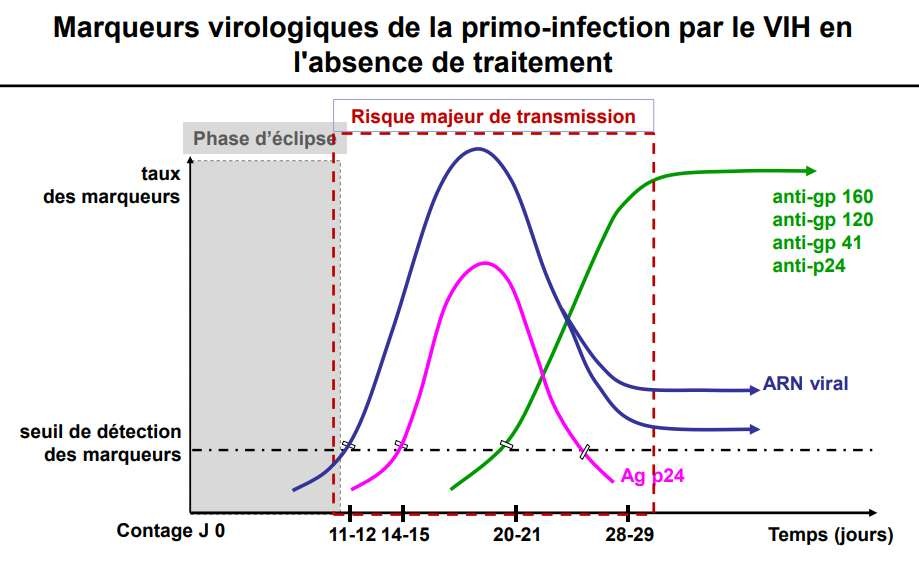 Histoire
Contexte épidémique
Populations atteintes
Contamination
Dépistage
Traitements
Le dépistage rapide d’orientation diagnostic (TROD) : une simple goutte de sang
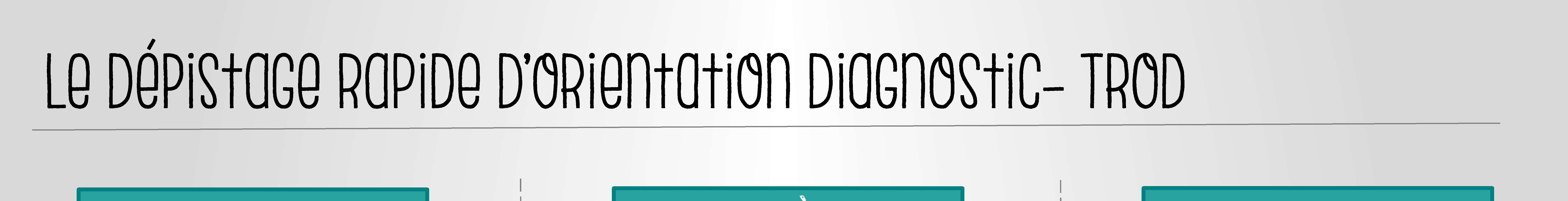 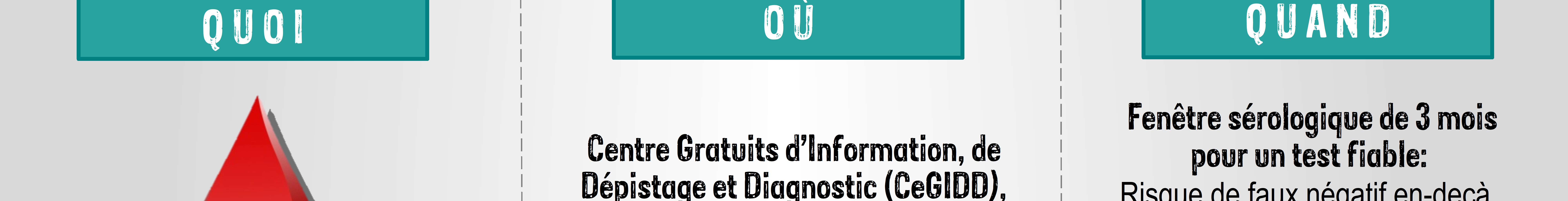 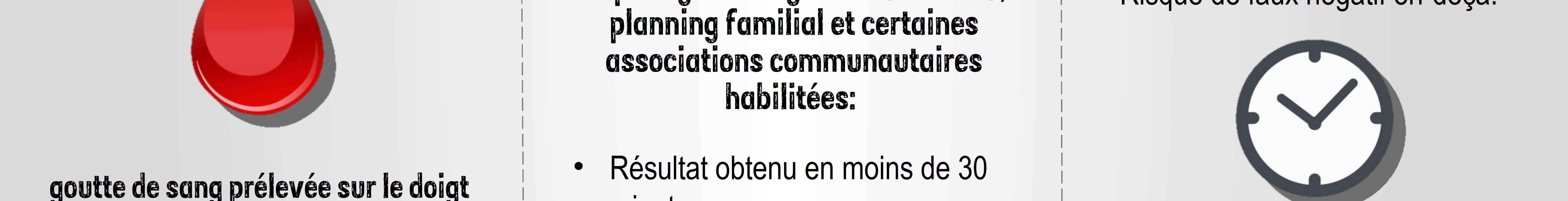 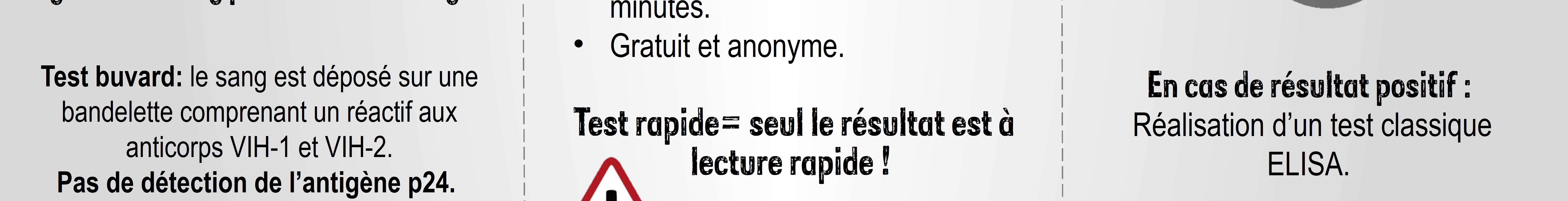 Histoire
Contexte épidémique
Populations atteintes
Contamination
Dépistage
Traitements
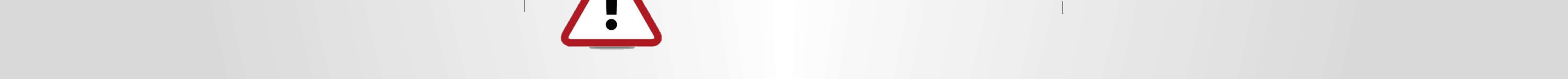 Autotest
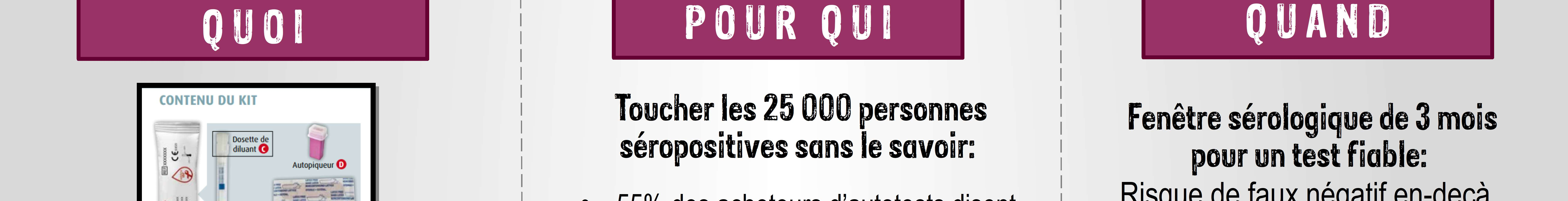 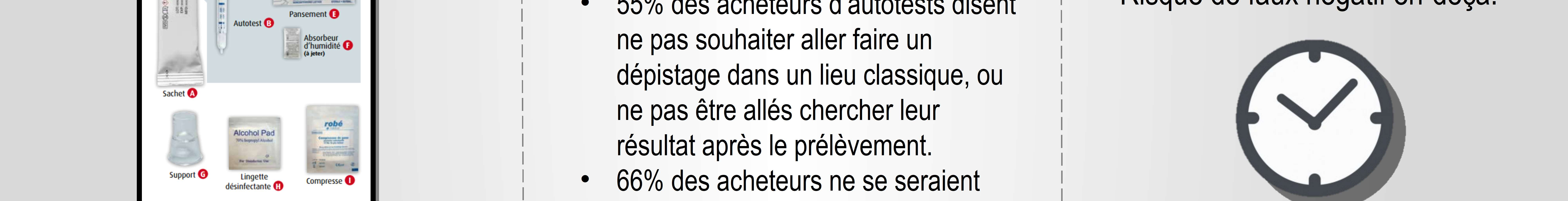 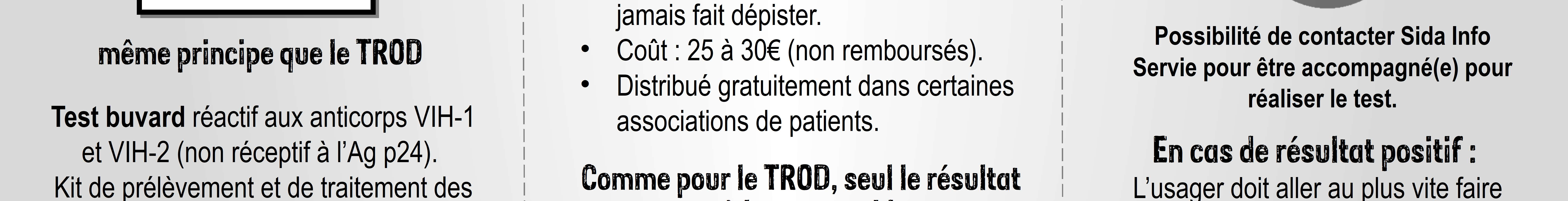 Histoire
Contexte épidémique
Populations atteintes
Contamination
Dépistage
Traitements
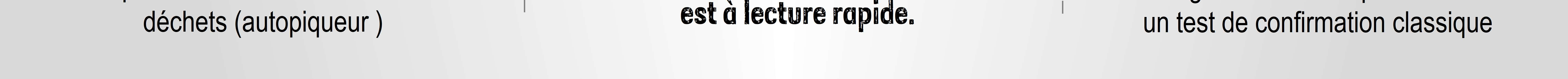 L’objectif du 90 90 90
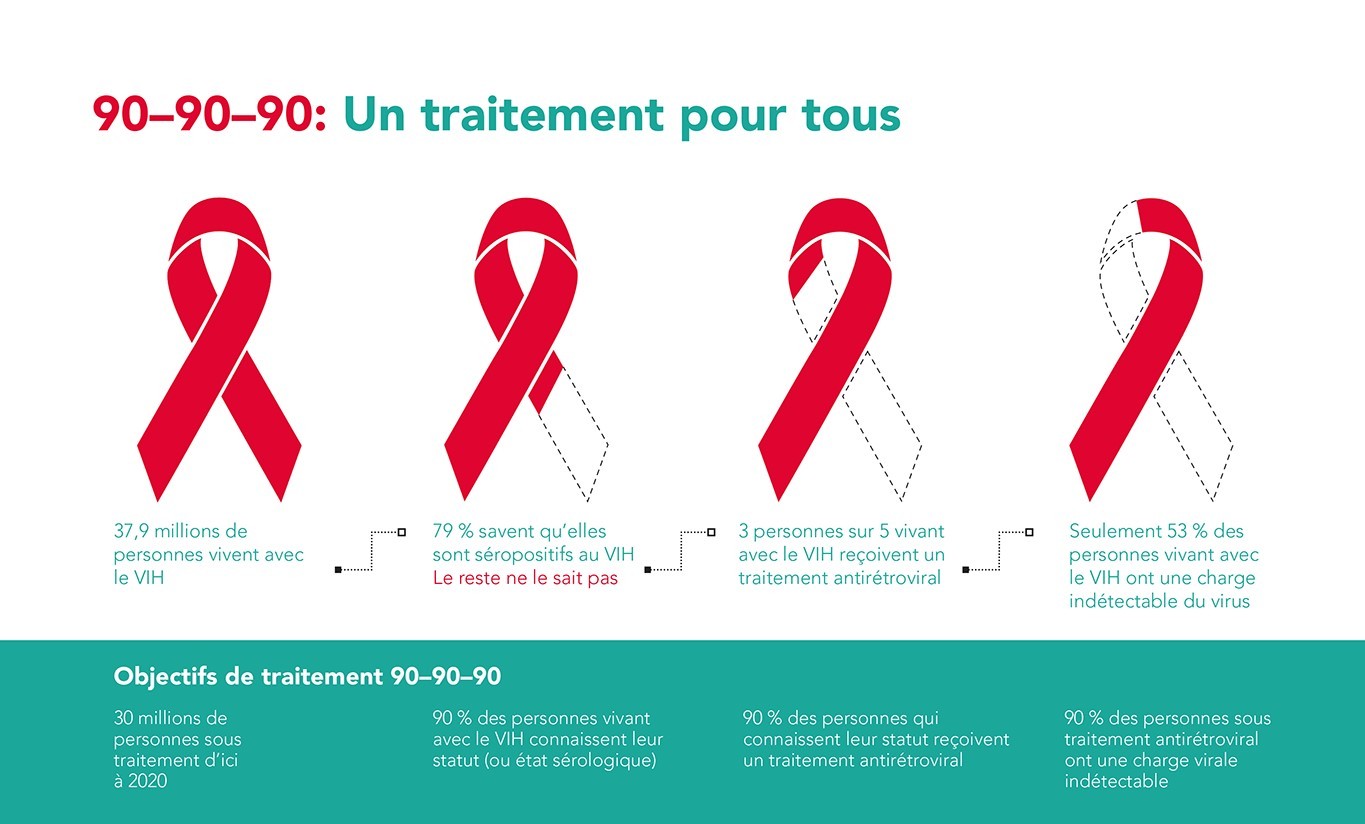 Histoire
Contexte épidémique
Populations atteintes
Contamination
Dépistage
Traitements
On peut vivre avec le VIH
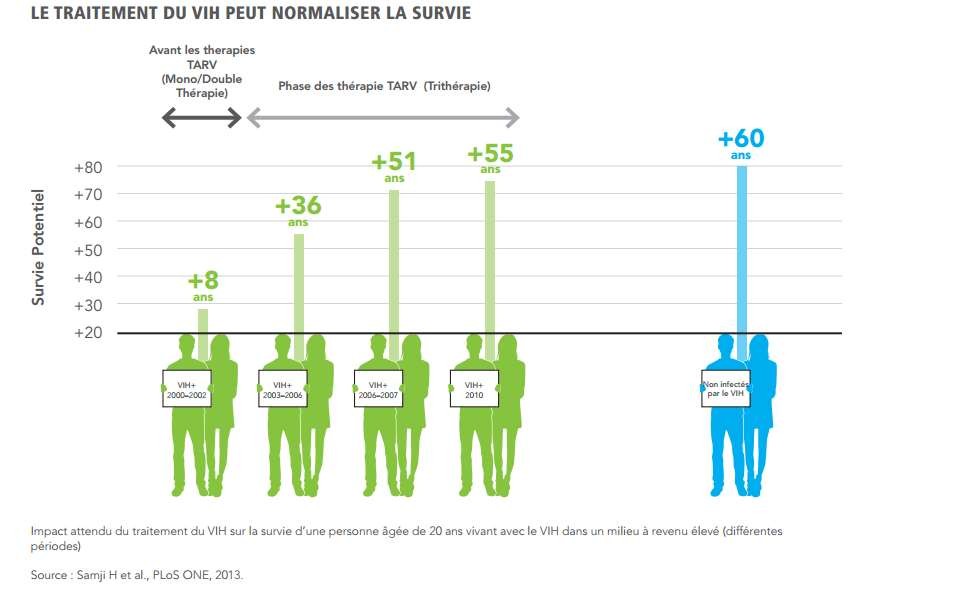 Histoire
Contexte épidémique
Populations atteintes
Contamination
Dépistage
Traitements
Bientôt un vaccin ???
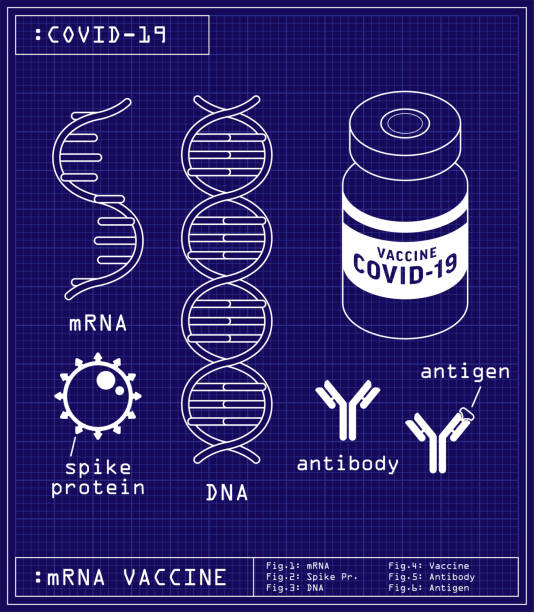 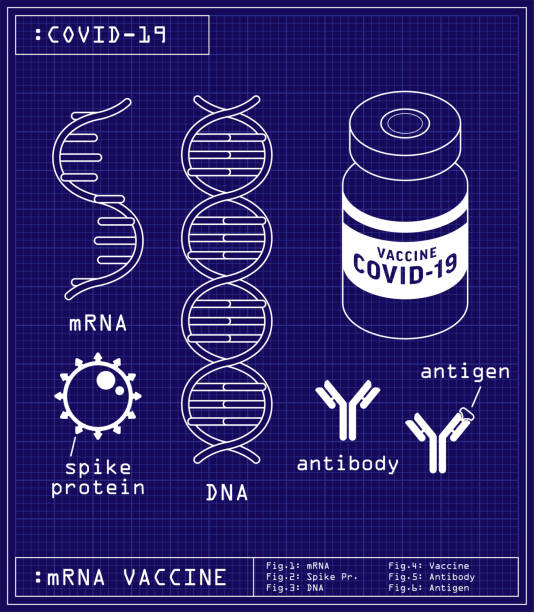 VIH
?
VIH
Complexité du virus VIH
Forte diversité génétique
Nécessite un vaccin bloquant chaque particule virale
Target
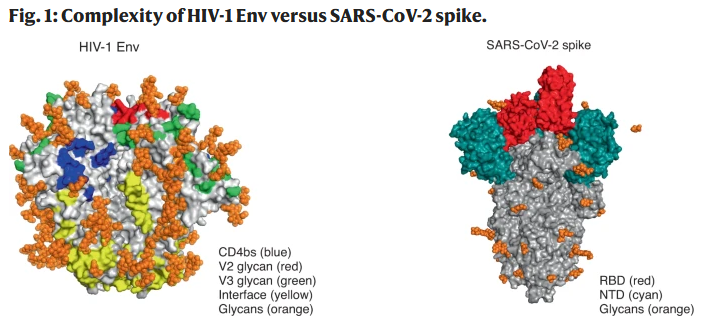 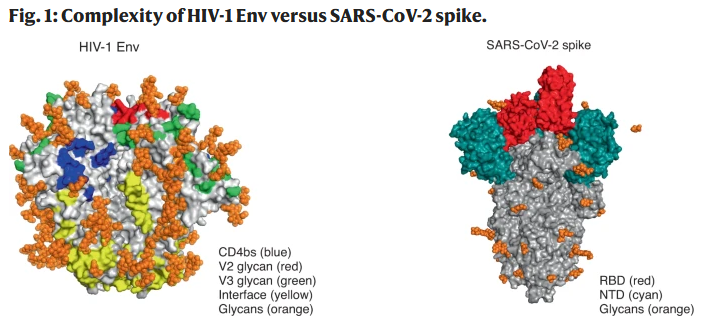 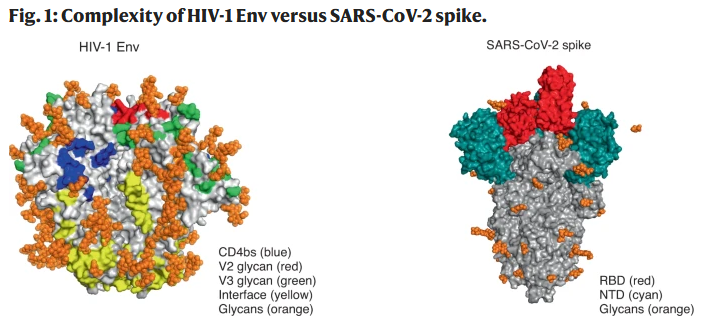 Morris et al., 2021, Mu et al., 2021
Histoire
Contexte épidémique
Populations atteintes
Contamination
Dépistage
Traitements
[Speaker Notes: https://theconversation.com/sida-le-vih-aussi-a-des-variants-et-certains-sont-particulierement-dangereux-181186]
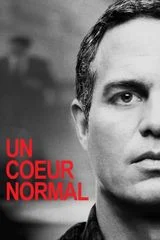 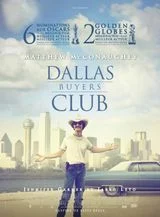 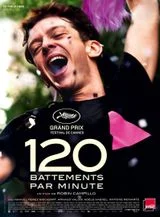 Procès contre le licenciemment d’un homme à cause de sa séropositivité
Milite pour le droit des homosexuels aux USA
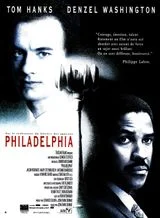 Début des contaminations dans la communauté Gay
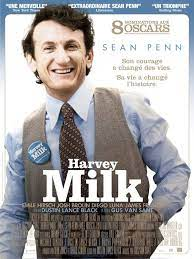 Marché « clandestin » de médicament  USA/Mexique pour le VIH
Action Act-Up en France en 1990